Computationally Generated Charts for Critical Local Buckling Stress of L-, T-, and Cruciform-Section ColumnsJoshua GriffinMississippi State University
AIAA Region II Student Conference, Apirl 3rd 2025
Hello, I’m…
Joshua Griffin
Undergraduate Senior, Aerospace Engineering, Mississippi State University.
01
BUCKLING
What is buckling and what is being considered?
What is buckling?
A loss of stability in a structural element subjected to compressive stress.









 

Deformation mode of element transitions from axial to lateral at a critical load.
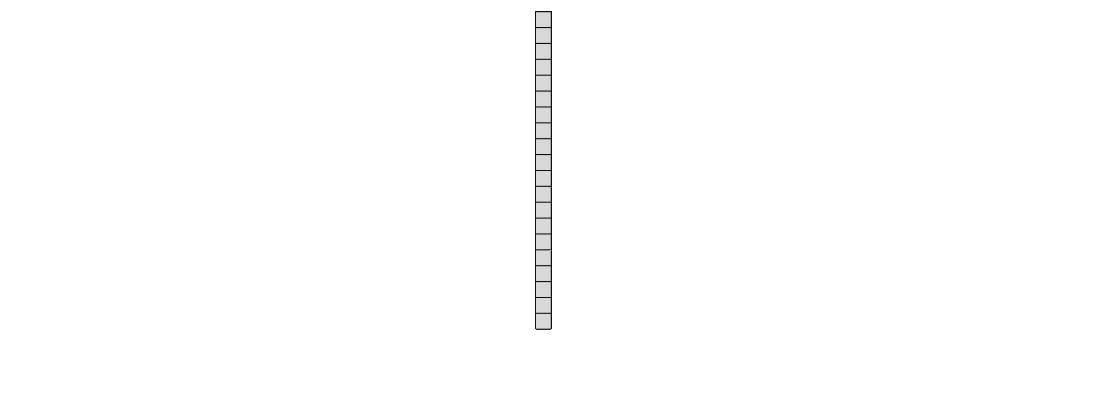 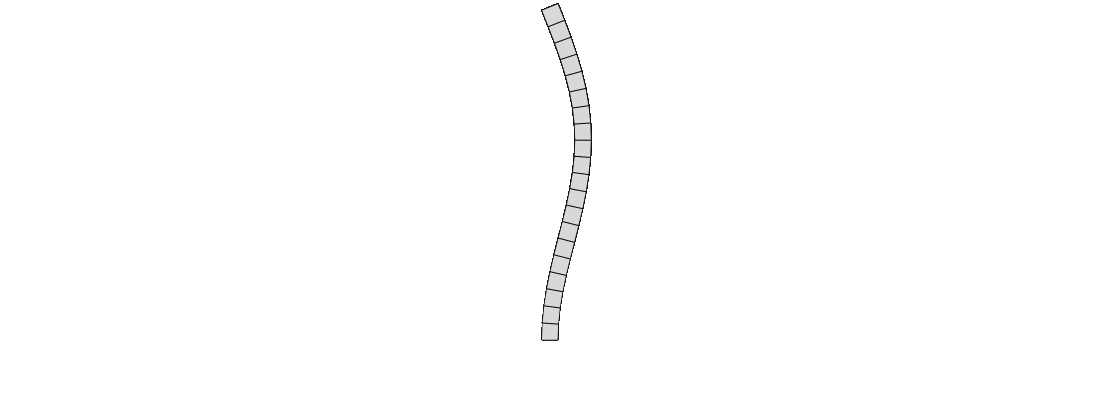 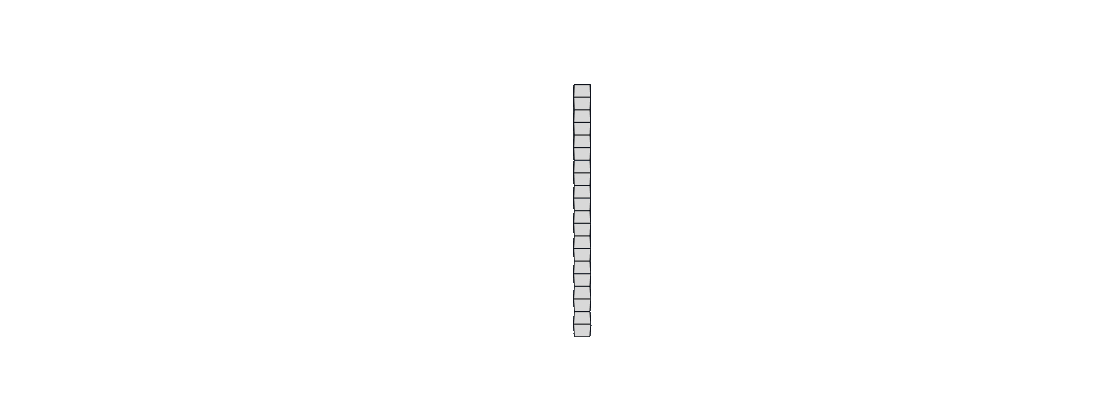 loaded, axial deformation
loaded, lateral deflection
unloaded loaded
Global vs. Local buckling
Local – Occurs in 
localized regions of 
a structural element.
Global - Affects the 
entire structure or 
component.
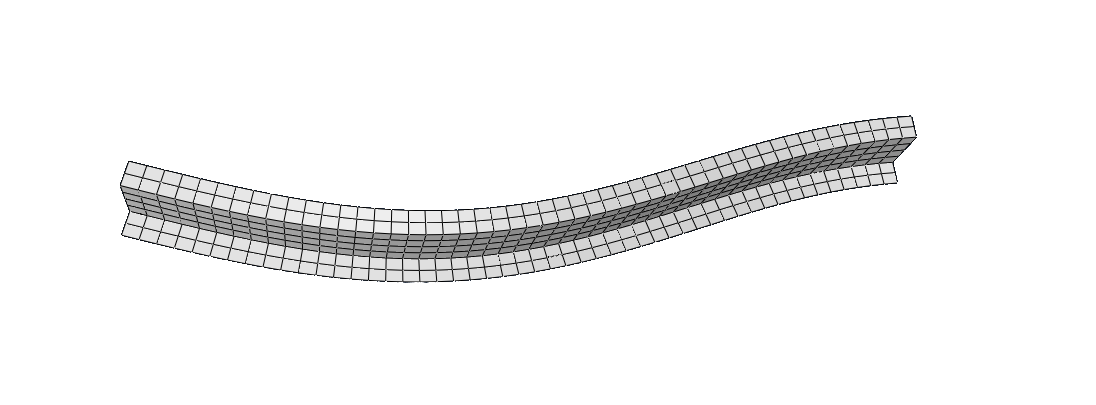 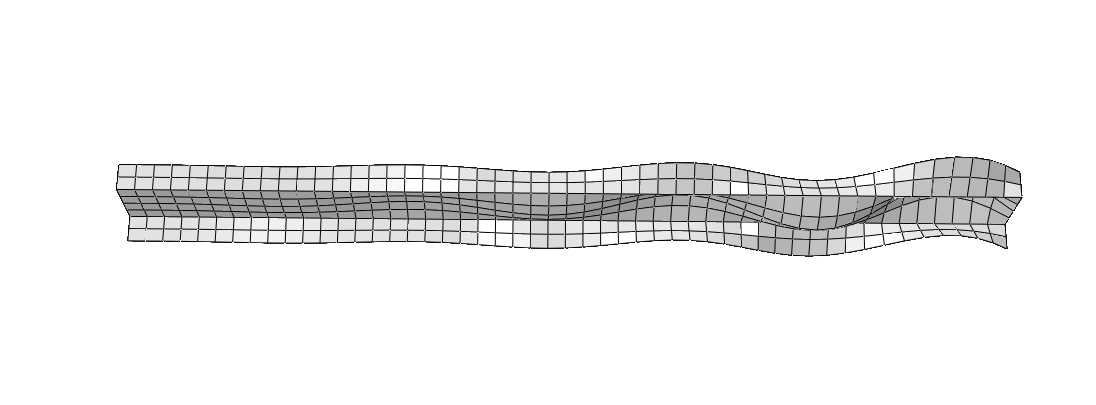 Charts historically used to determine k.
Geometries for Study
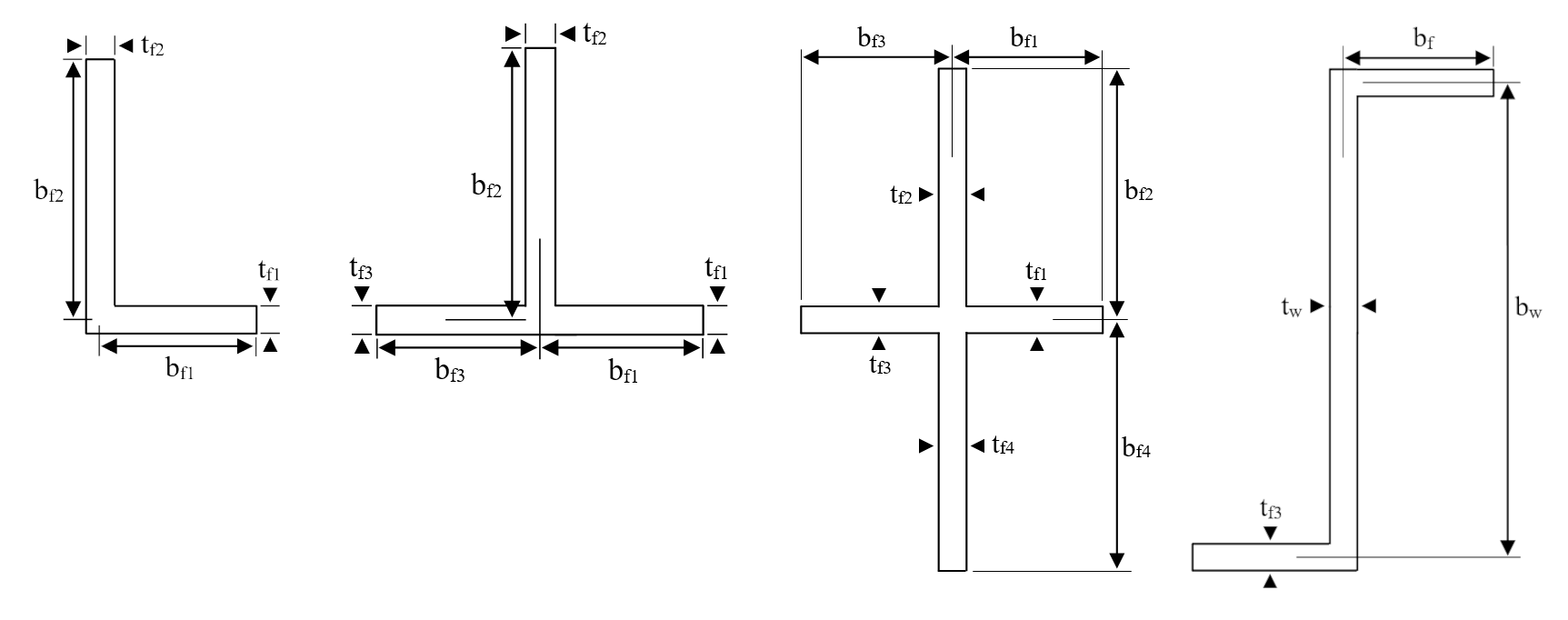 L- , T- ,  & Cruciform Section Stringers
Dimensional defines
Ratios for Charts
tf2         bf1
 tf1         bf2
tf1 = tf3	      bf1 = bf3
tf2 = tf4	      bf2 = bf4
02
NUMERICAL METHODS
Finding unknowns with moment distribution
Moment Distribution in Beams
A technique to analyze statically indeterminate beams by iteratively distributing internal moments until equilibrium is achieved.
“locked”
“unlocked”
distributed to equilibrium
Moments distributed according to stiffness.
[1] Cross, H., “Analysis of Continuous Frames by Distributing Fixed-End Moments,” Proceedings of the American Society of Civil Engineers, Part 1, May 1930, pp. 919-928
Moment Distribution in Plate Structures
Half-wavelength, 
λ
Strain experienced rather than moment applied

Stiffness afforded by flange dependent on:
Length of flange, b
Poisson’s ratio, υ
Half-wavelength experience, λ
Local buckling coefficient, k
[2] Lundquist, E. E., Stowell, Z. E., and Schuette, E. H., “Principles of Moment Distribution Applied to Stability of Structures Composed of Bars or Plates,” NACA-WR-L-326, Jan. 1943.
Flange Stiffness Equation
υ , Poisson's ratio, taken as 0.3
Moment Distribution Equilibriums
03
IMPLEMENTATION
Process and considerations
Programmed Moment Distribution Method
01 >
02 >
03 >
Assume a value of λ / b.
Find first value of k satisfiying       U = 0 for the value of λ / b.
Iterate 1 & 2 with a search  pattern to find λ / b with       lowest correlating k
04 >
1-3 repeated for a range of dimensions of the column   cross-section
This process was programmed in C.
~ 36 hours on 1 thread for each chart.
Undocumented Behaviors Accounted For
Discontinuous behavior of U with respect to k
Multiple modes of k with respect to λ / b
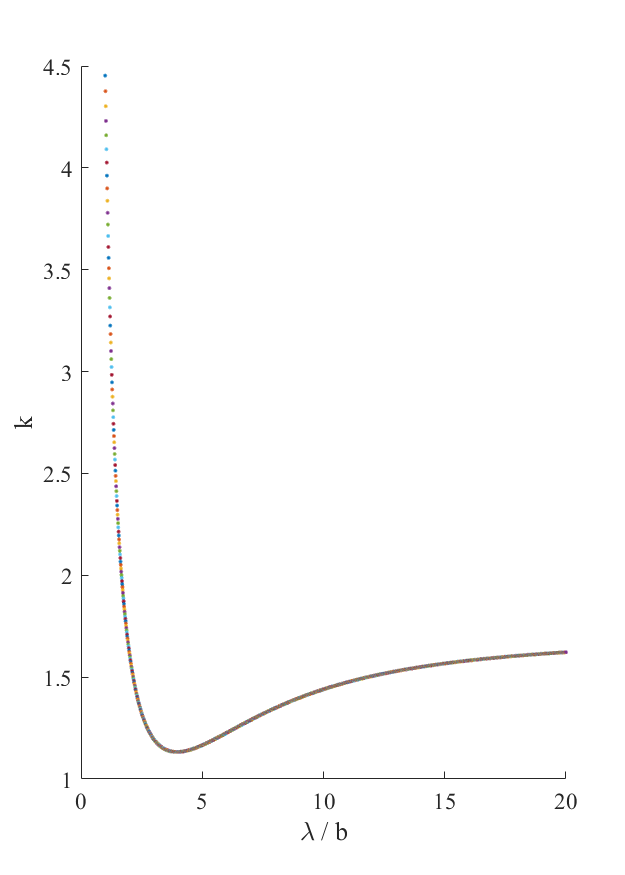 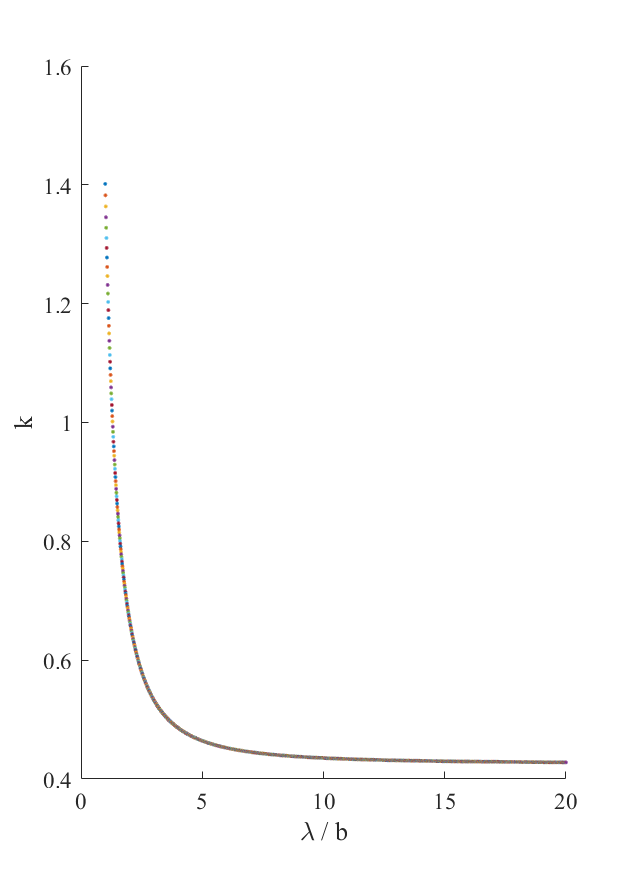 tf2/tf1 = 1.0 , bf1/bf2 = 1.0
tf2/tf1 = 0.5 , bf1/bf2 = 0.5
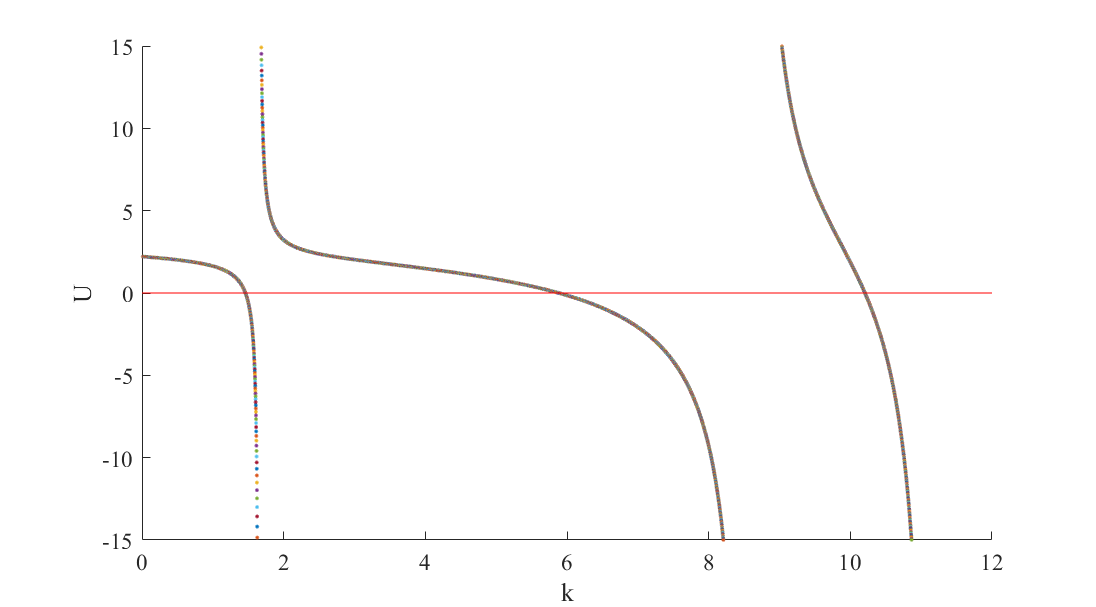 Chart of Equilibrium Equation, U
When finding first k to satisfy U = 0
Charts of k vs. λ / b
When finding lowest k
04
VALIDATION
Finite element analysis in Abaqus
Material Properties & Geometry for FEA
E = 10.6 x 106 psi
υ = 0.3

Column 10” in length

Flanges f2 & f4, 1” wide & 1/10” thick.

Flanges f1 & f3 varied to achieve desired values of bf1/bf2  &  tf2/tf1 .
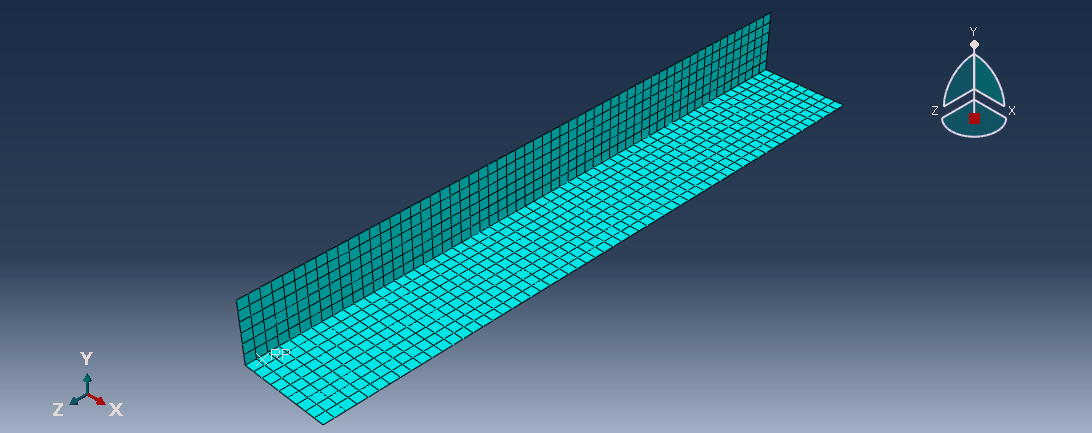 Boundary Conditions & Applied Load for FEA
Unit load applied & constrained to one end.

Simply supported BC given to unloaded end.

Loaded end and joint given partial simple support.
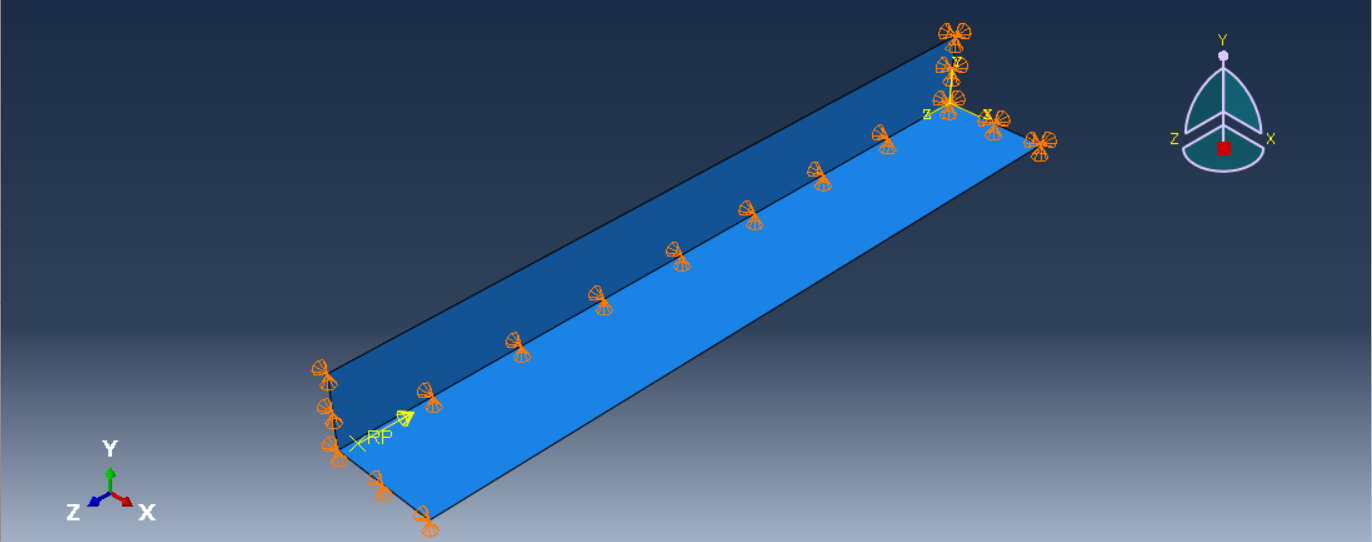 FEA Results from Abaqus
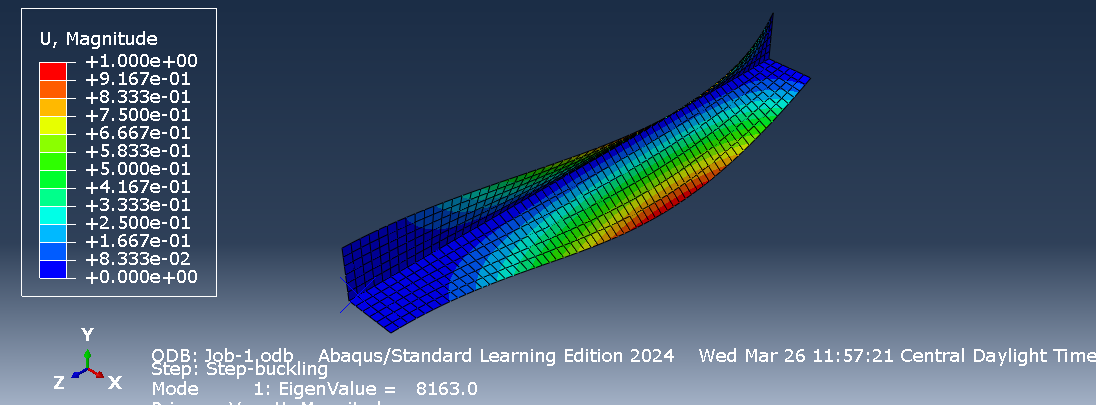 Models run with a linear perturbation buckling step

k obtained from critical load
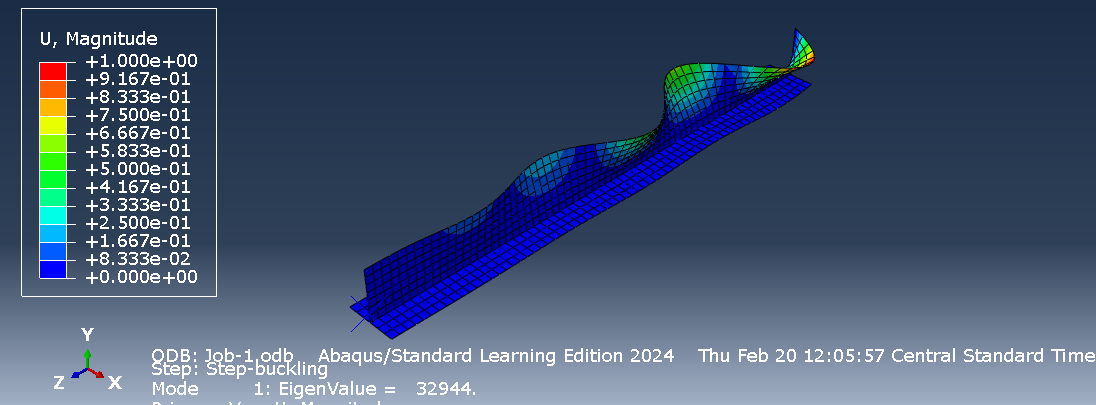 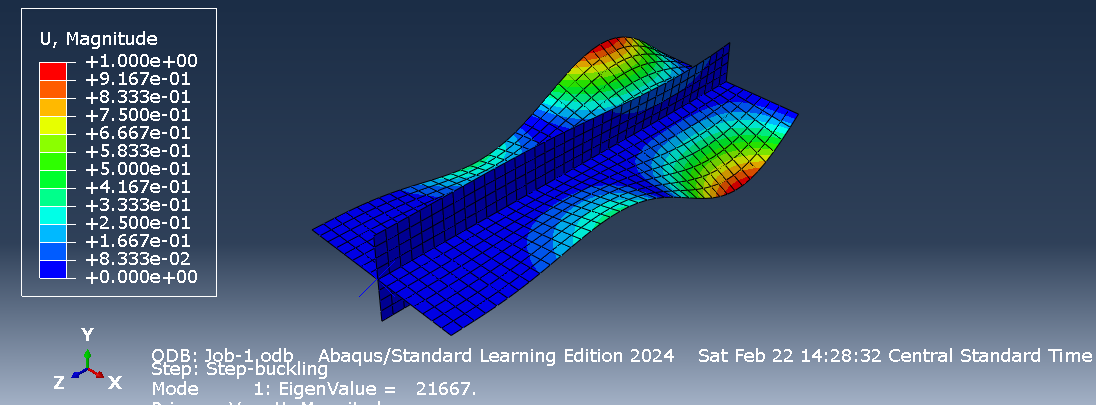 05
RESULTS
Comparison and final product
Moment Distribution vs. Energy Methods
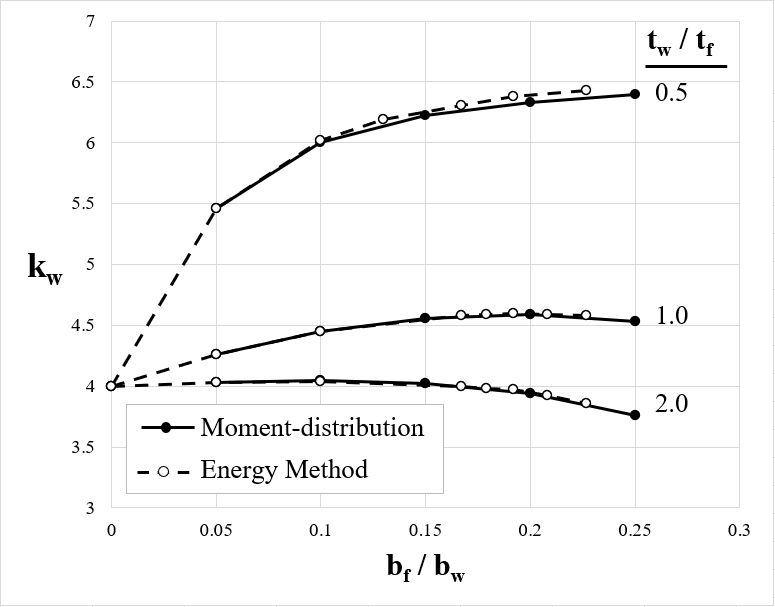 Process for Z & C columns reproduced where energy methods were previously used.
Moment Distribution vs. FEA
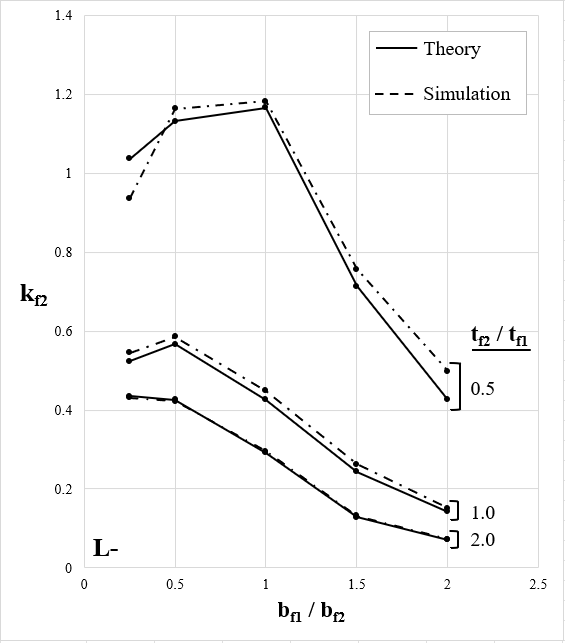 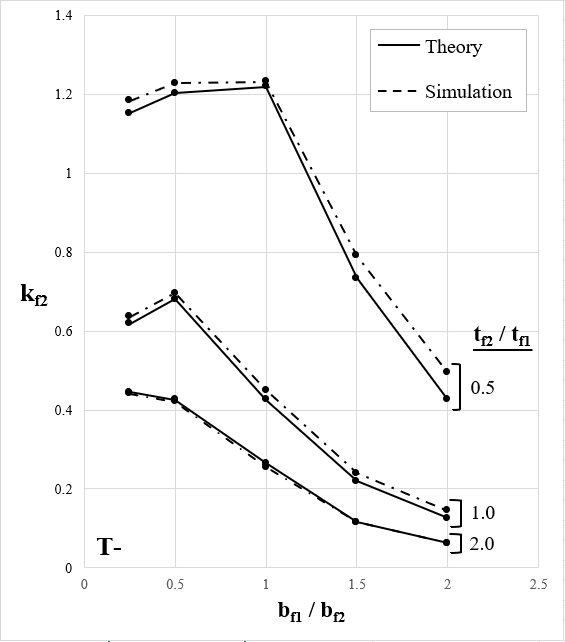 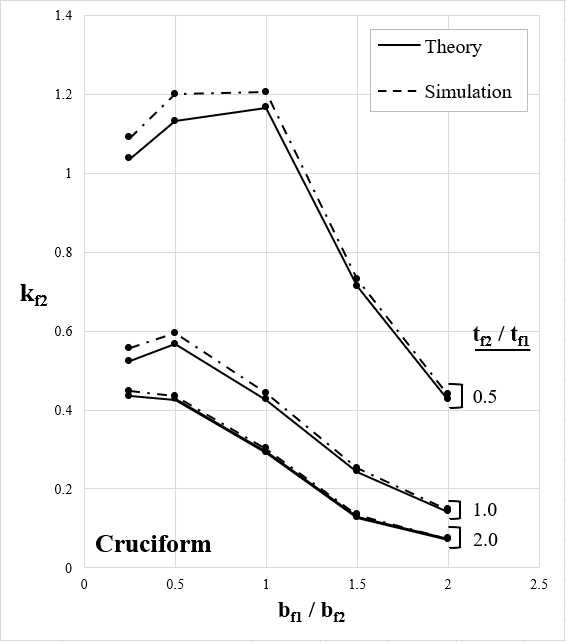 Mean Magnitude of Error
4.586%
Magnitude of Error
0.1231% to 17.04%
Mean Magnitude of Error
3.606%
with outliners removed
[3]
[3] Bruhn, E. F., Analysis and Design of Flight Vehicle Structures, Jacobs Publishing, Carmel, IN, 1973, p. C7.6
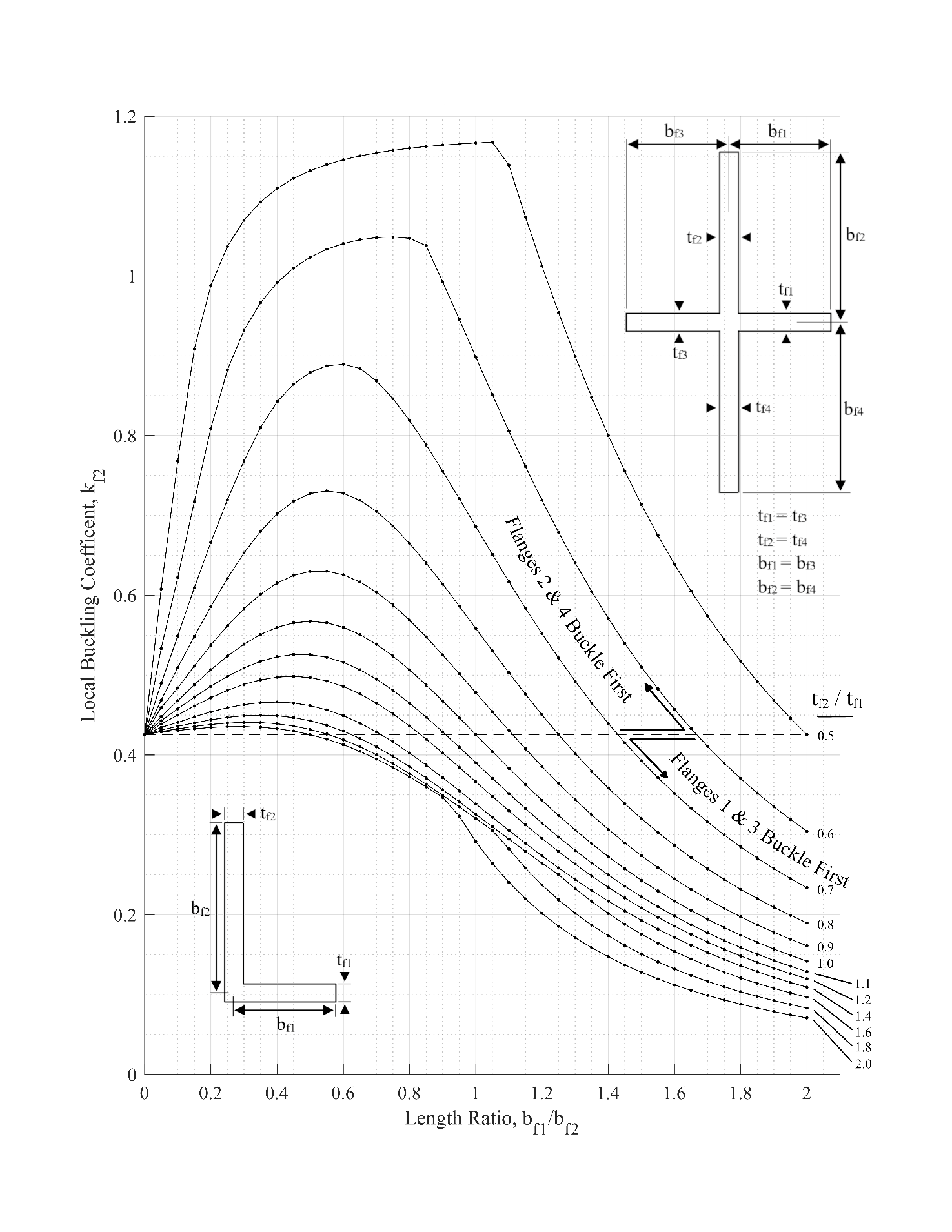 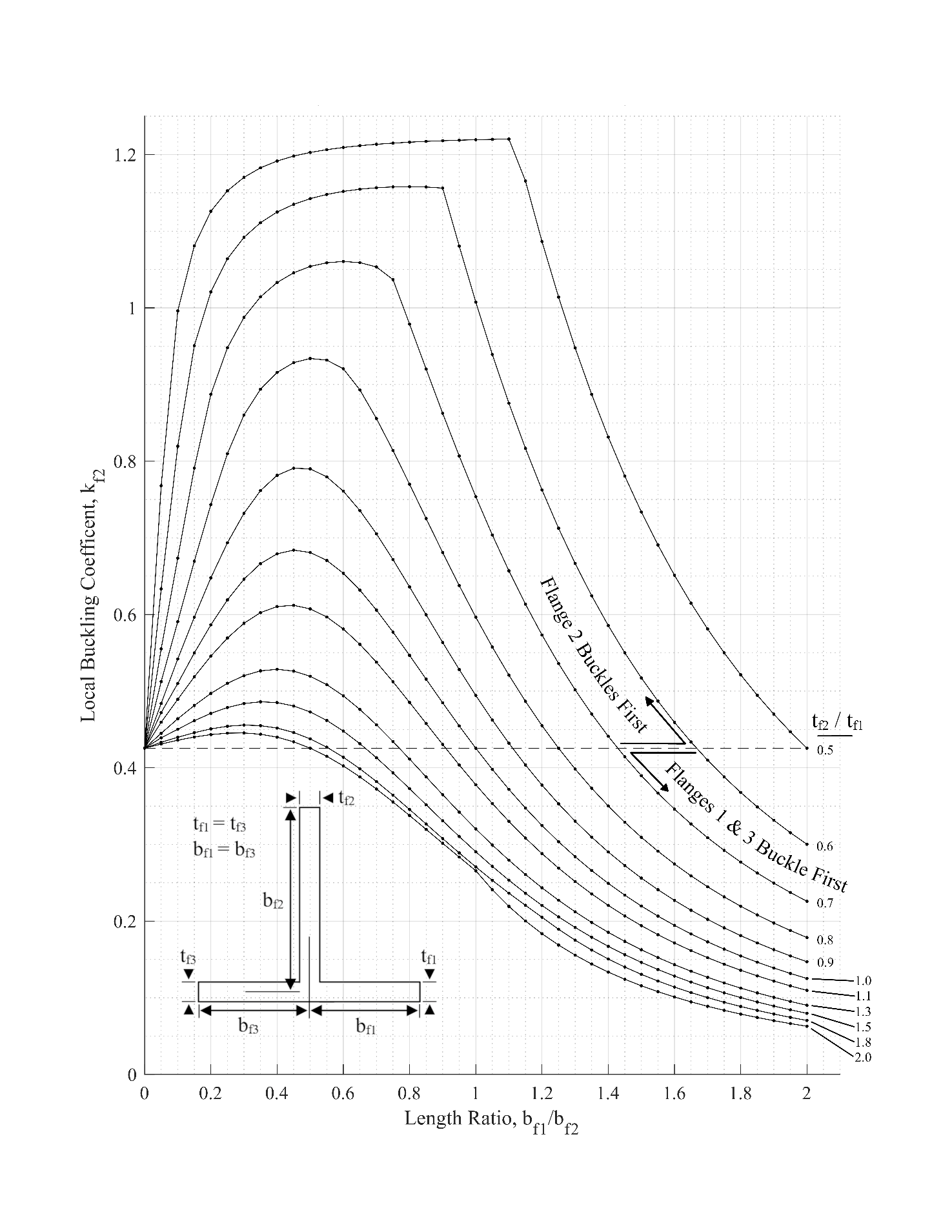